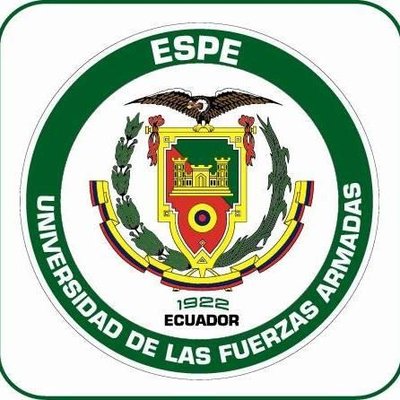 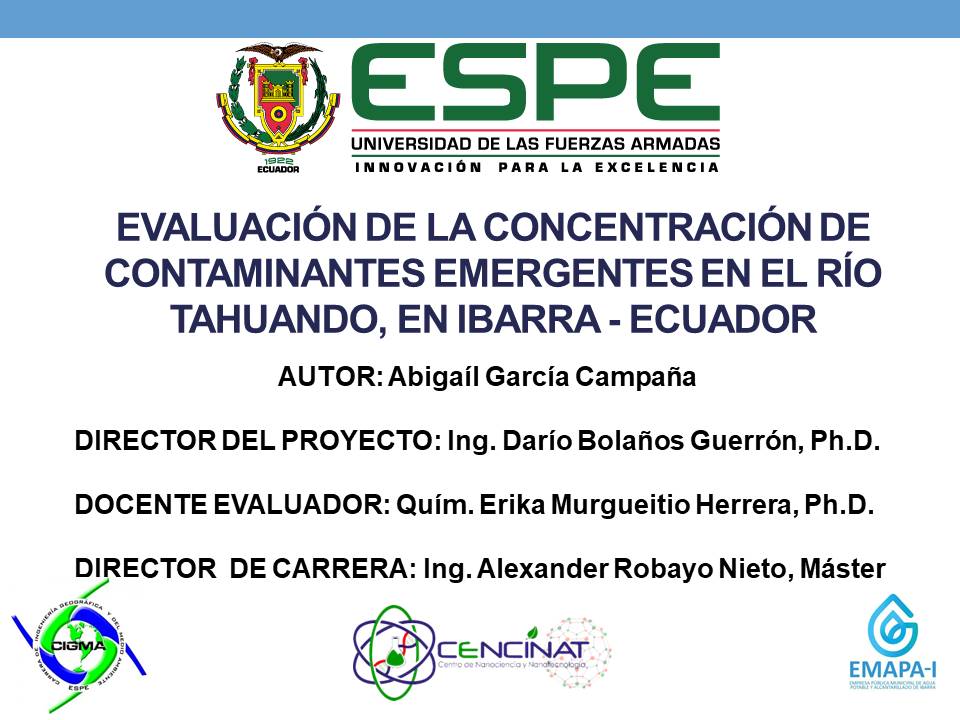 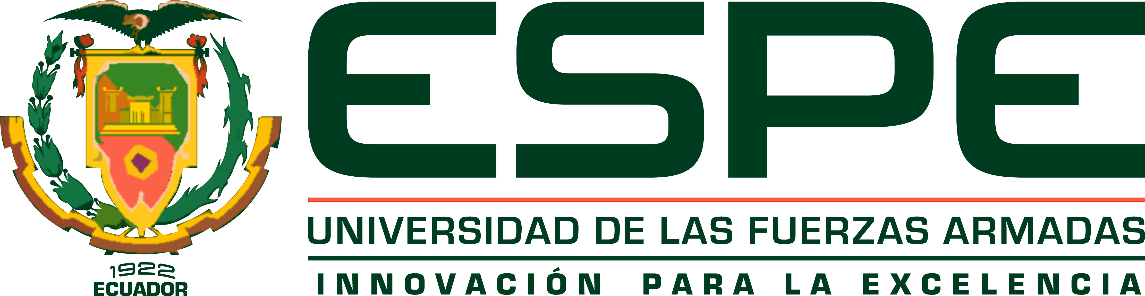 DEPARTAMENTO DE CIENCIAS DE LA TIERRA Y DE LA CONSTRUCCIÓN 
CARRERA DE INGENIERÍA GEOGRÁFICA Y DEL MEDIO AMBIENTE 

“Evaluación geoespacial de las condiciones hídricas en zonas de concesión minera de material pétreo en la Hacienda Ortuño”
Director de carrera: 
Ing. Alexander Robayo Nieto. MSc.
Autora:
Adriana Carolina 
Meneses Guerrero



Director del proyecto: 
Ing. Ricardo Durán Carrillo. Mg.

Docente Evaluador: 
Ing. Darío Bolaños Guerrón. PhD.
CONTENIDO
Generalidades
Antecedentes
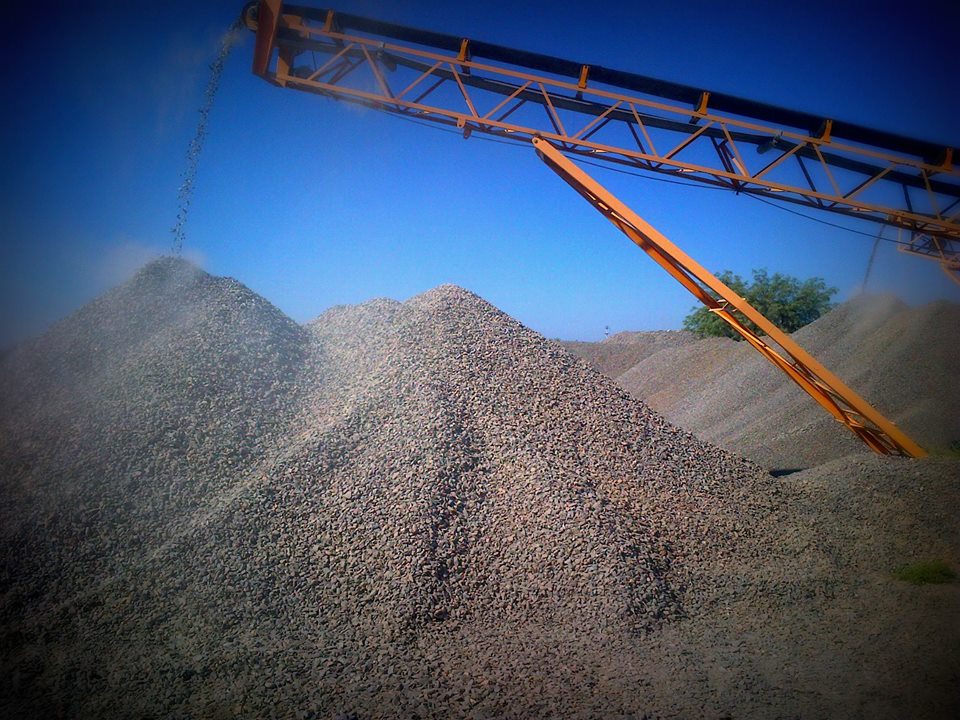 Minería     enfoque destructivo.
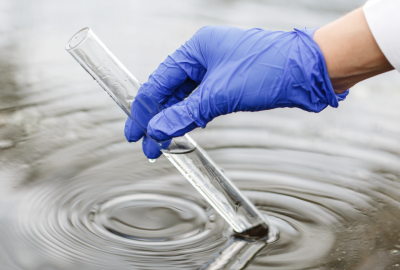 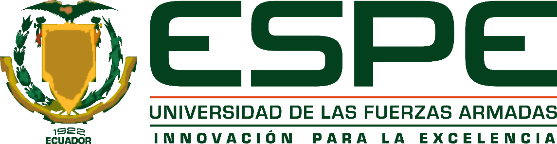 Fuentes: (Arguello, 2015) y ( Torres L. , 2014).
Generalidades
Planteamiento del Problema
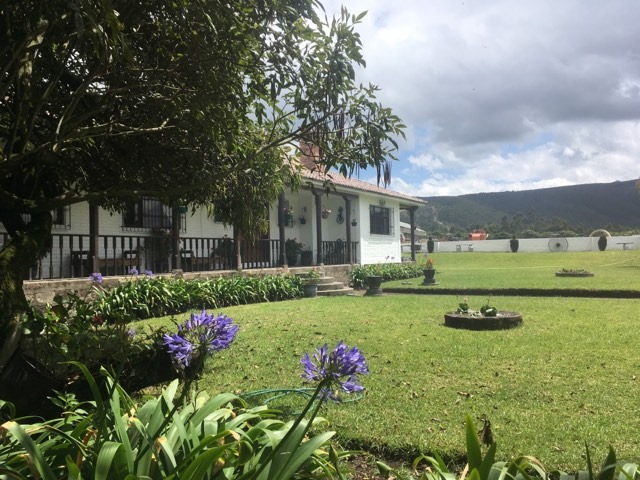 Ubicación de dos zonas de concesión de material pétreo (cascajo).
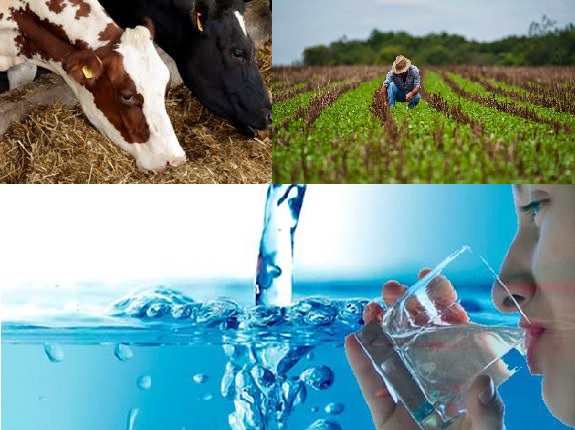 La explotación minera podría provocar alteración en la calidad de agua.
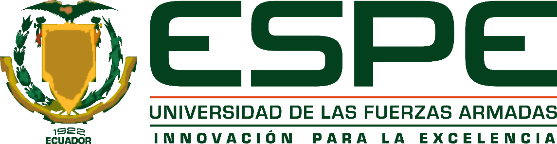 Fuente: (Andrade & Piedra, 2017).
Descripción del área de estudio
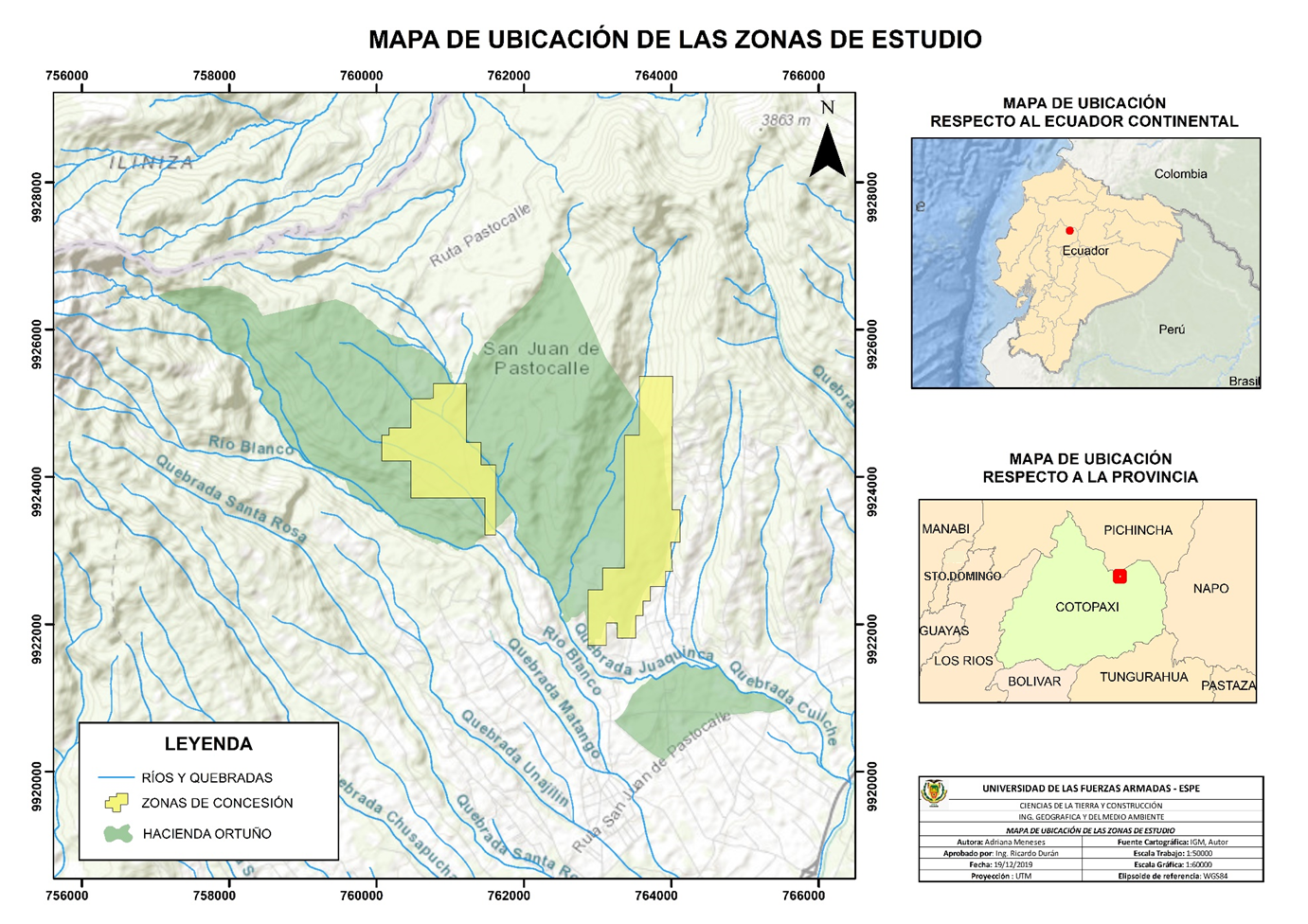 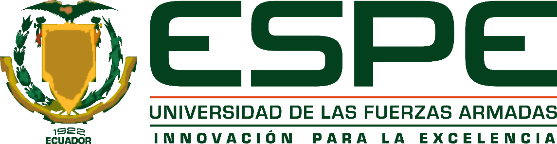 Objetivos
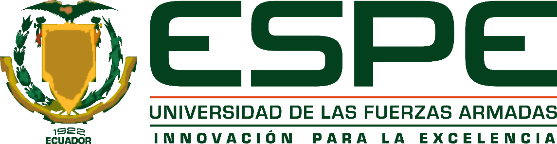 Objetivos
Específicos
Ajustar el mapa de delimitación de las áreas de trabajo mediante una ortofoto para tener un mejor manejo de información. 

Caracterizar el sistema hidrográfico de las quebradas: Juaquinca, Iguilla y Pisajucho mediante la aplicación de sistemas de información geográfica para tener más información de los sitios de muestreo.

Determinar los parámetros físicos del suelo (Estructura, textura) mediante levantamiento de información secundaria para conocer las características que posee el suelo de las zonas de estudio.

Determinar los parámetros (pH, conductividad, temperatura, sólidos, sulfatos, dureza, cloruros, bicarbonatos, calcio, magnesio, boro, DBO, DQO y coliformes fecales) de las fuentes de agua ubicadas en las zonas de estudio mediante un plan de muestro para conocer la calidad de agua que poseen.
Fundamento Teórico
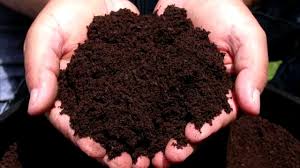 Se refiere a derivar nueva información de los datos existentes para permitir una mejor visualización y toma de decisiones.
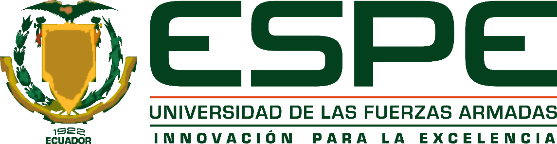 Fuentes: (ESRI,2020), (Bañon, 2009) y (Duhamel, 2007).
Fundamento Teórico
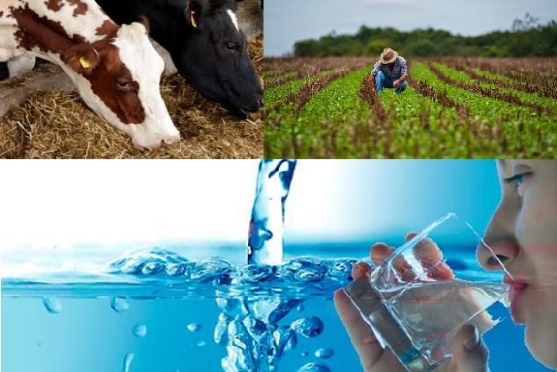 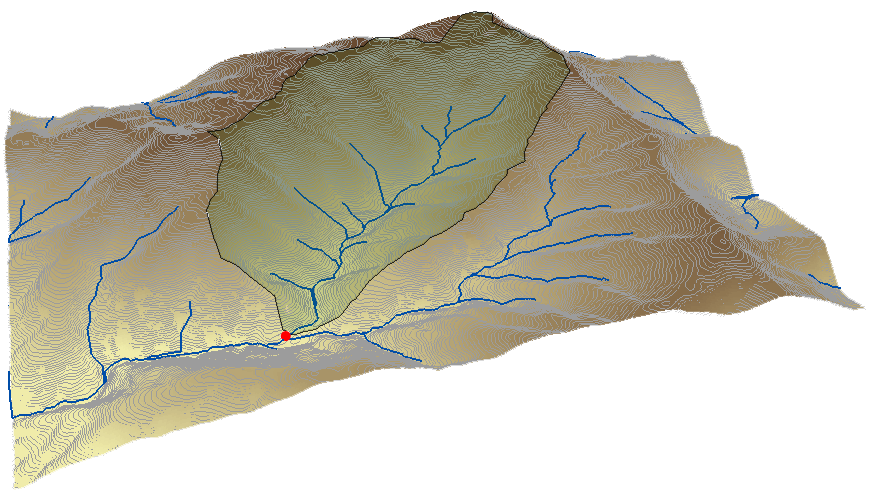 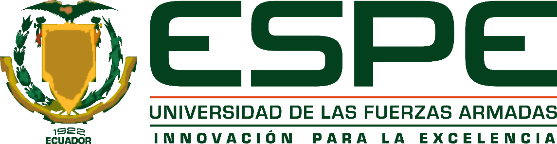 Fuentes: (Guzmán, Nava, & Días, 2015) y (Wani, Sreedevi, Reddy, Venkateswarlu, & Prasad, 2008).
Metodología
Delimitación de las zonas de estudio
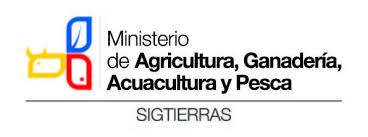 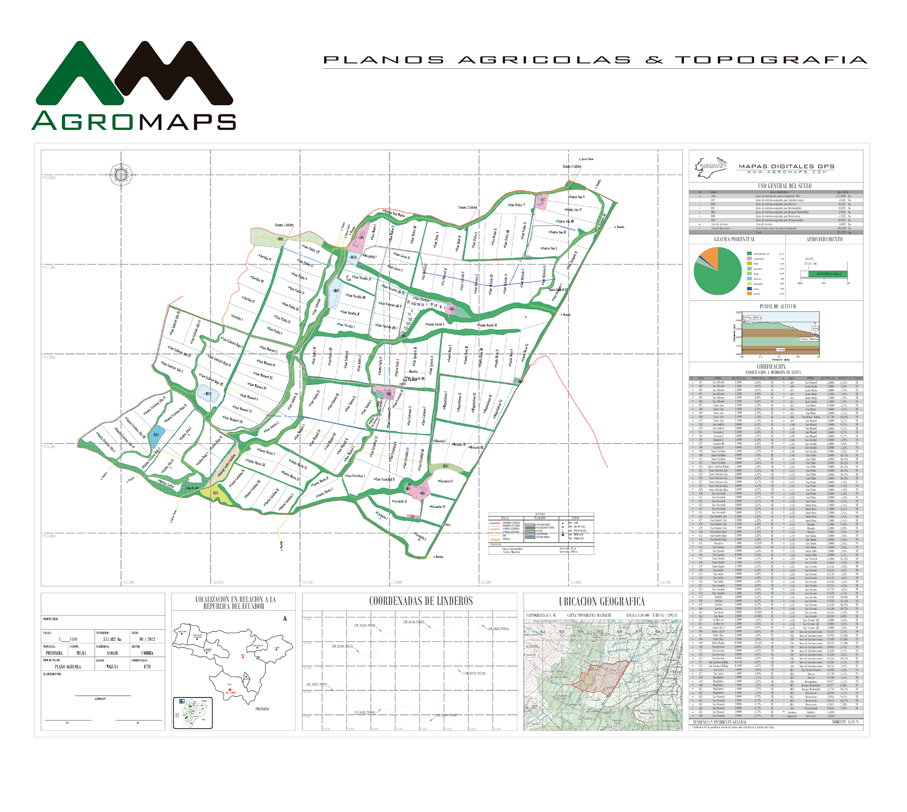 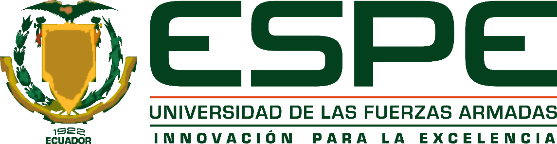 Metodología
Caracterización del sistema hidrográfico
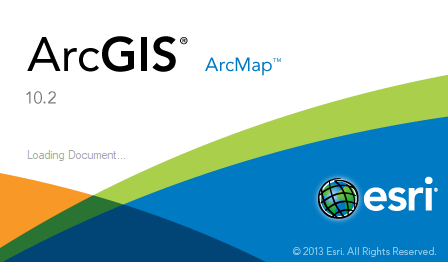 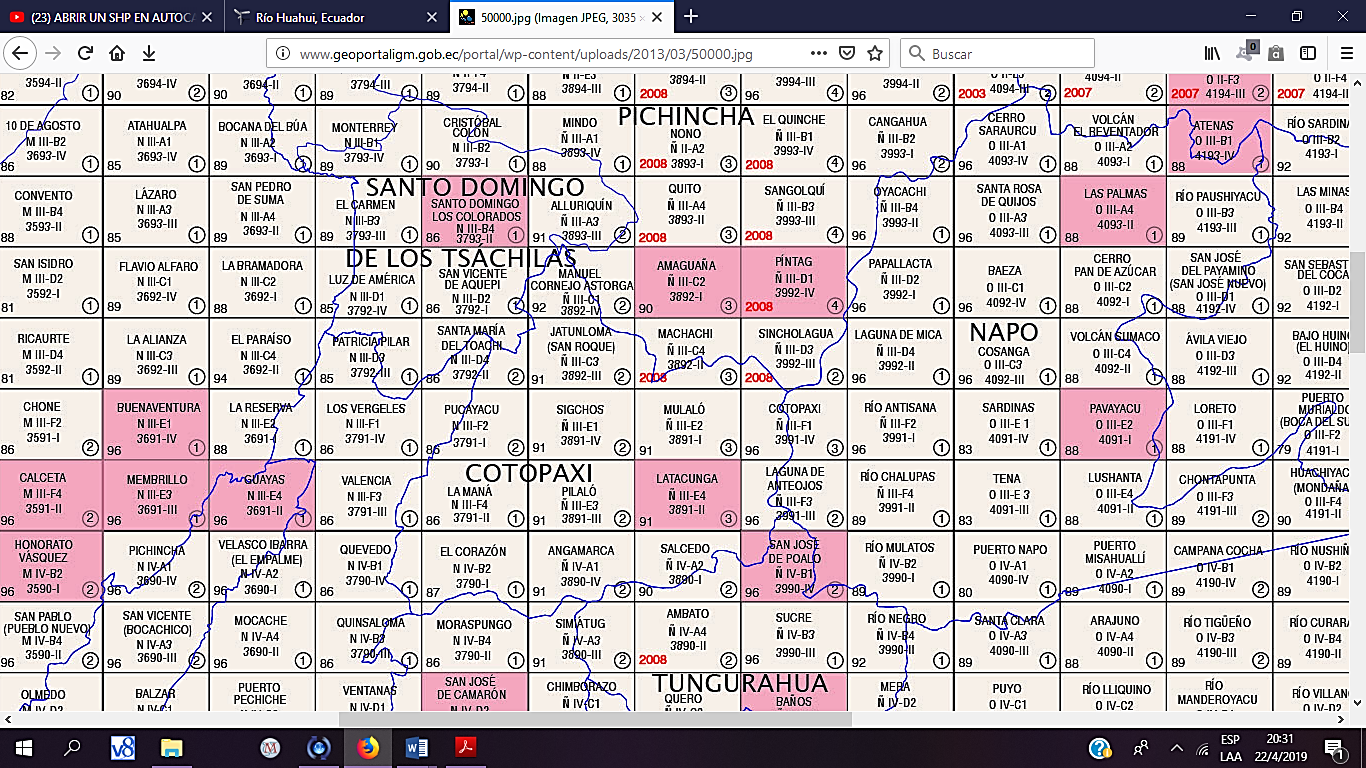 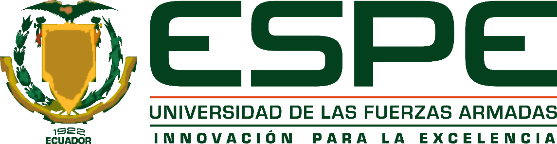 Metodología
Caracterización del Suelo
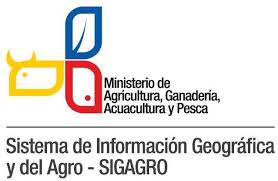 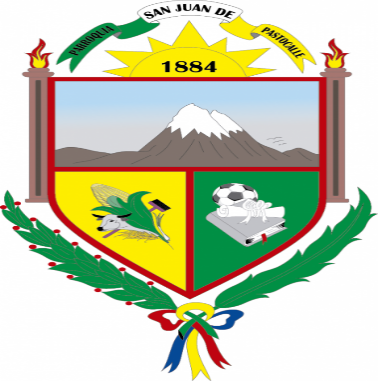 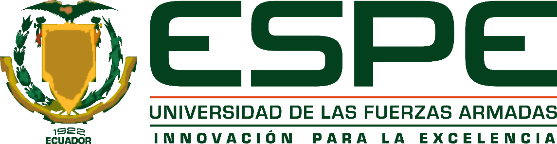 Metodología
Muestreo
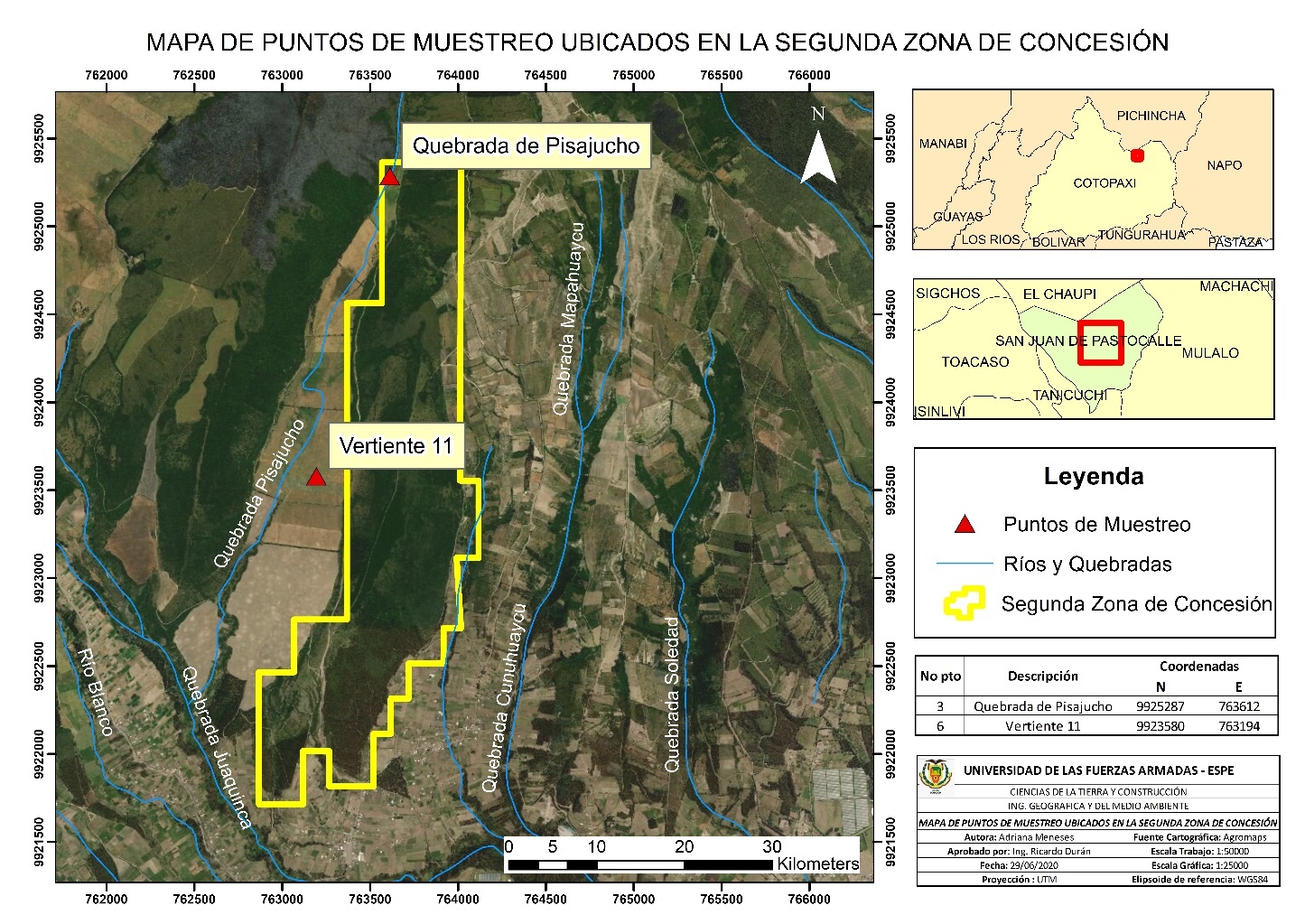 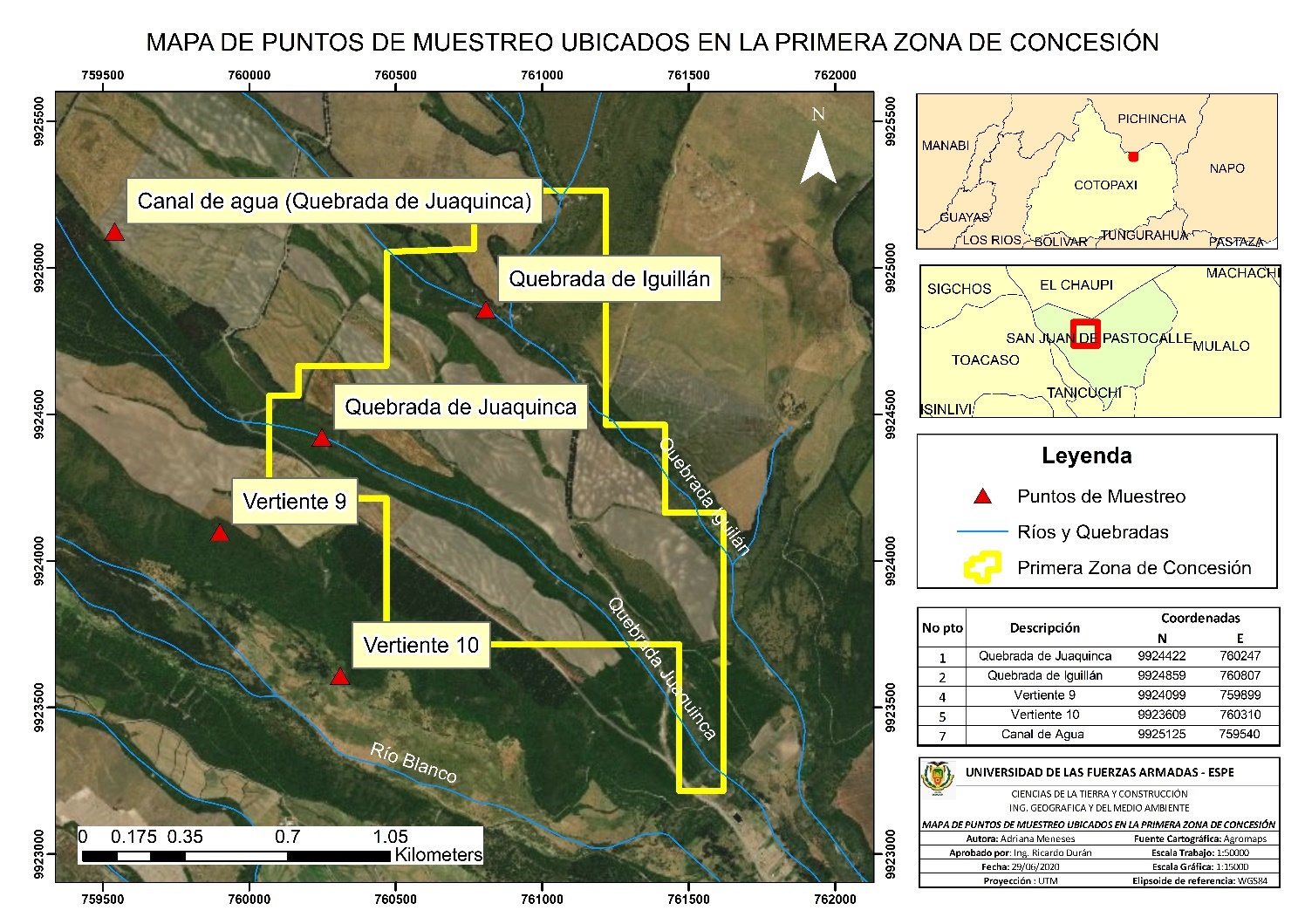 Los análisis se lo realizó según las normas INEN 2-176 Y 2-169.
Los puntos se escogieron en base a la accesibilidad al sitio e importancia para la hacienda.
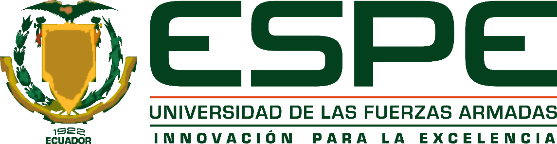 Metodología
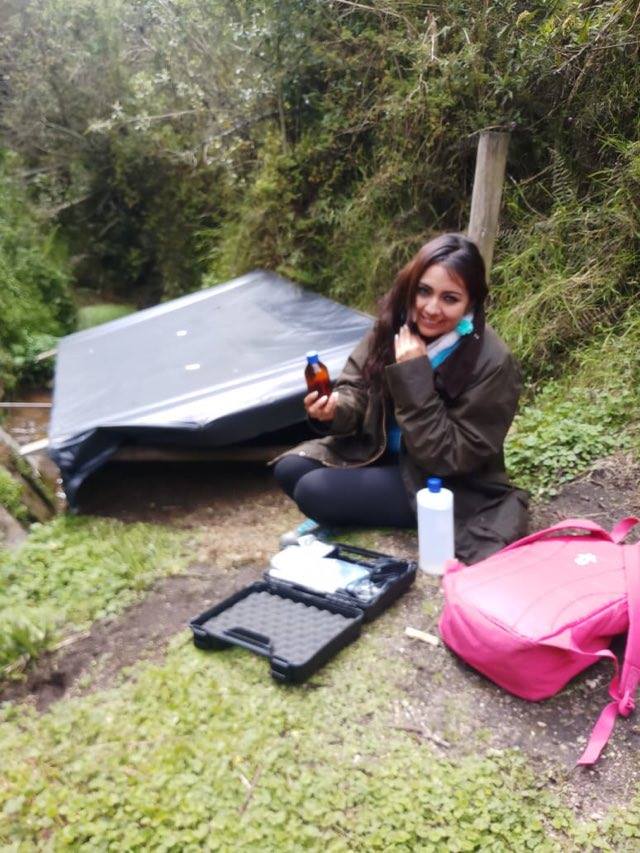 Método de Análisis: Parámetros in situ
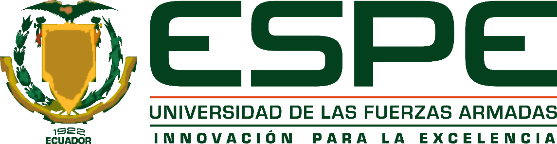 Metodología
Parámetros analizados en el laboratorio
Parámetros Físico-químicos

Dureza 
Ca 
HCO 
Cl 
Mg (Standard Methods)
SO4
B
DQO
DBO
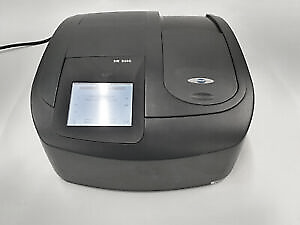 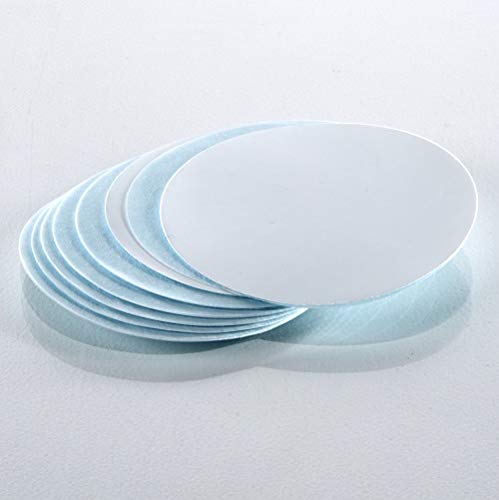 Parámetros Bacteriológicos

Coliformes Fecales
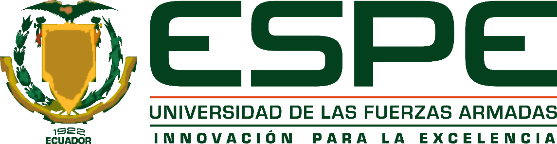 Metodología
Comprobación de la exactitud de los resultados
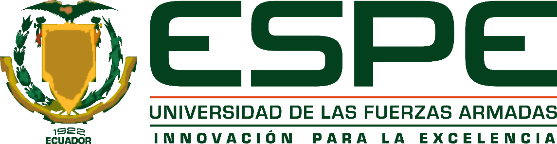 Resultados
Delimitación de las zonas de estudio
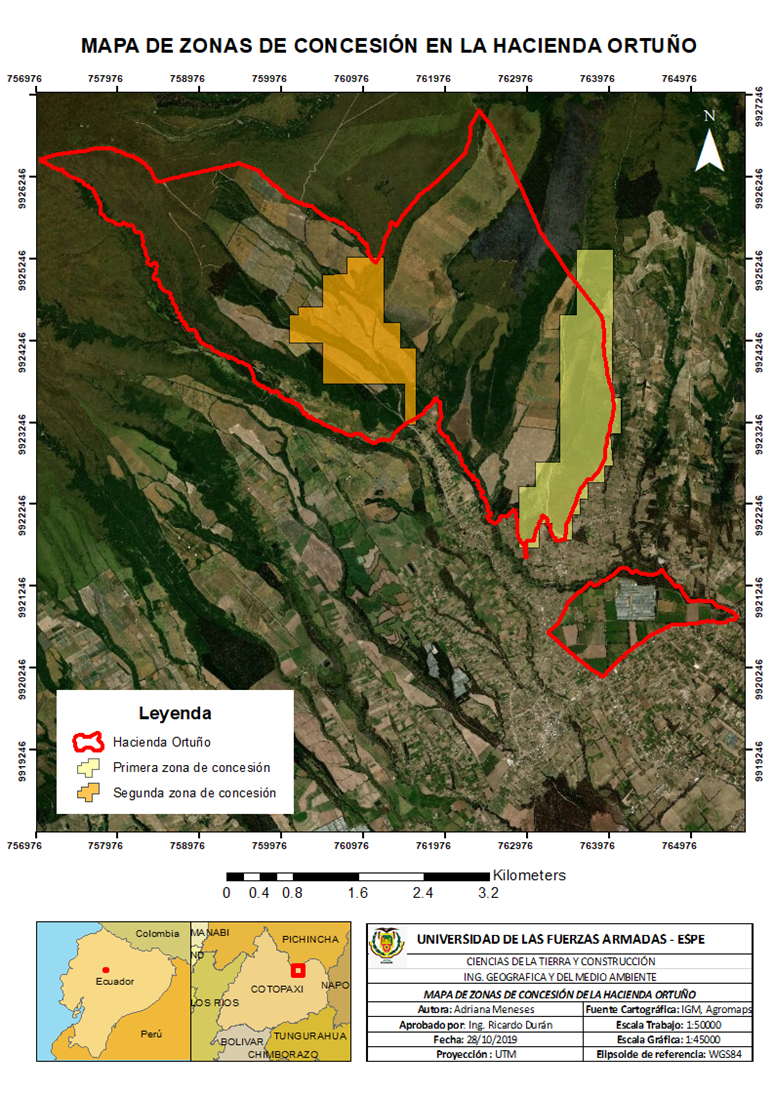 Hacienda Ortuño: 1768,94 Ha
Zonas de concesión: 386,47 Ha
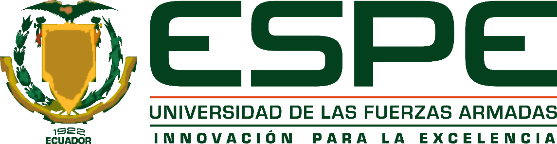 Resultados
Caracterización del sistema hidrográfico
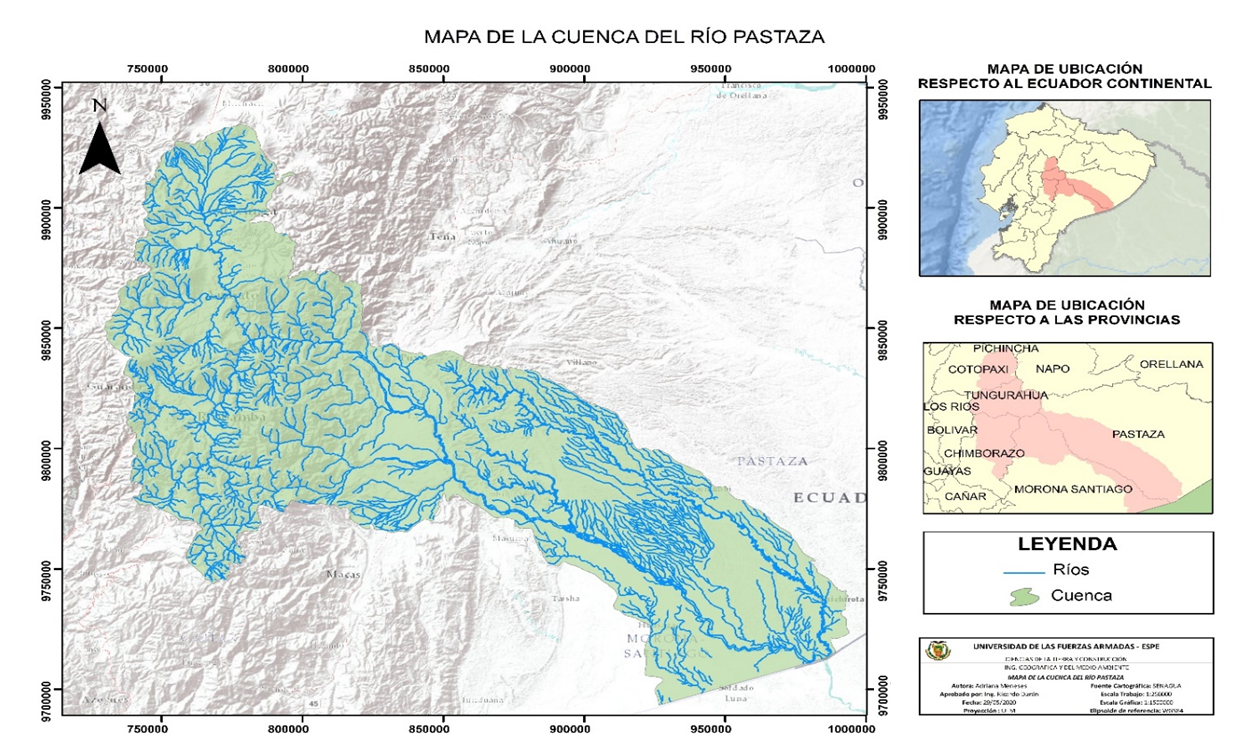 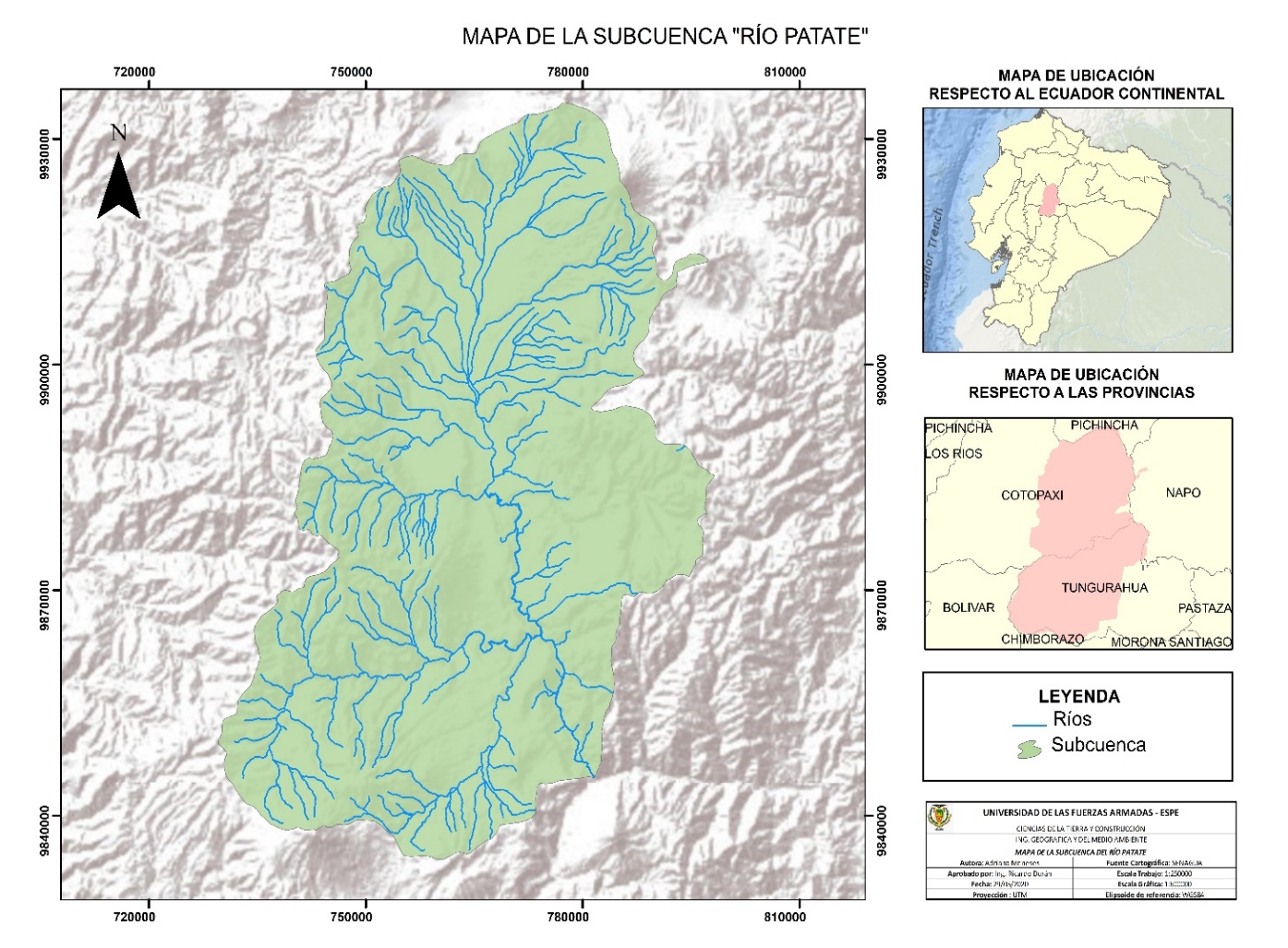 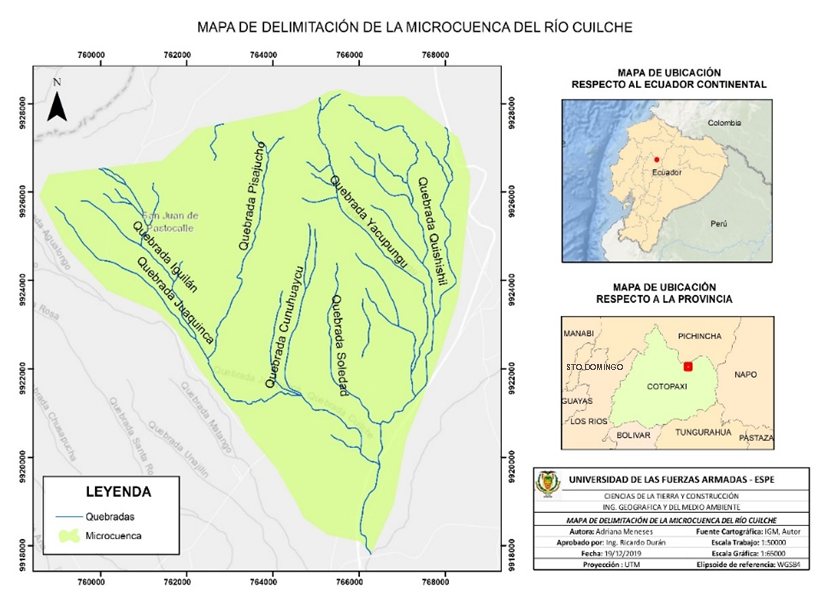 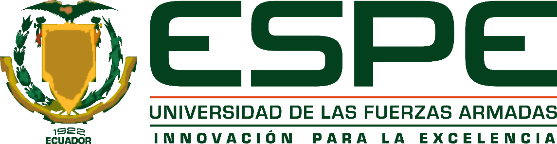 Resultados
Morfometría de la microcuenca
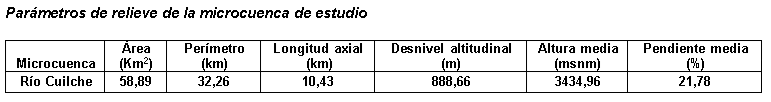 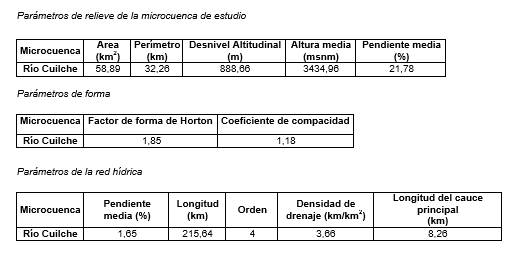 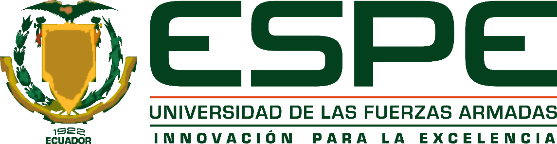 Resultados
Caracterización del suelo
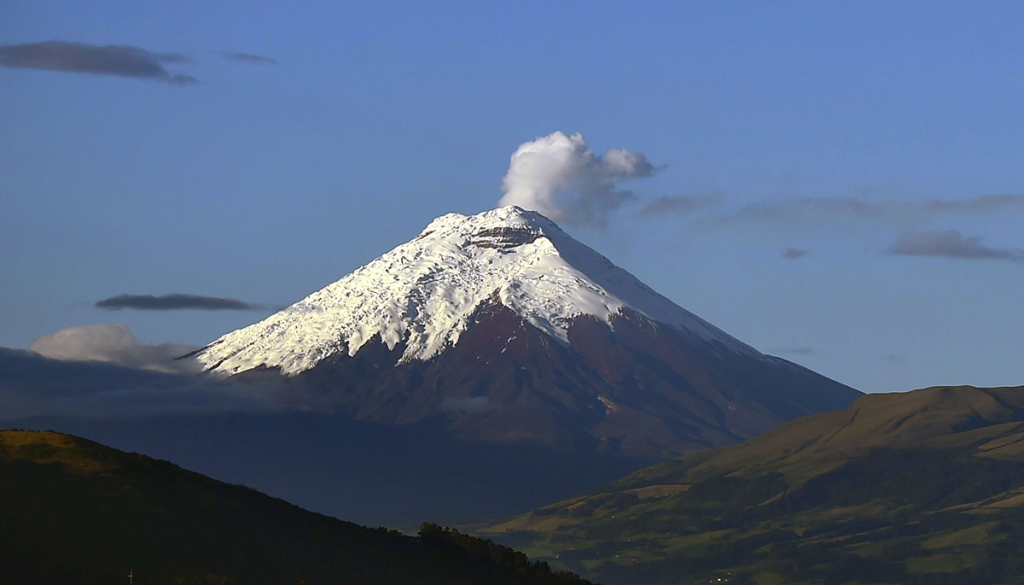 Los suelos de la zona de estudio, están relacionados con procesos eruptivos.
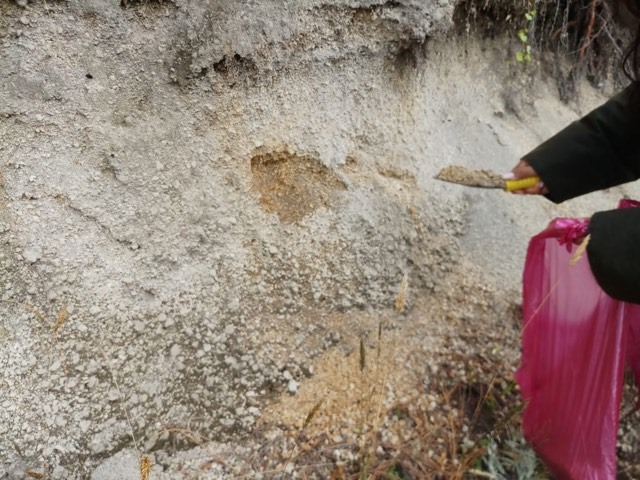 Estructuras geológicas: Cangahua, depósito de lahares (andesitas, riodacitas), piroclastos (lapilli de pómez, toba volcánica)
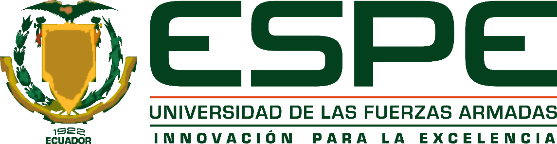 Fuente: (GAD del cantón Latacunga, 2014).
Resultados
Textura y estructura del suelo
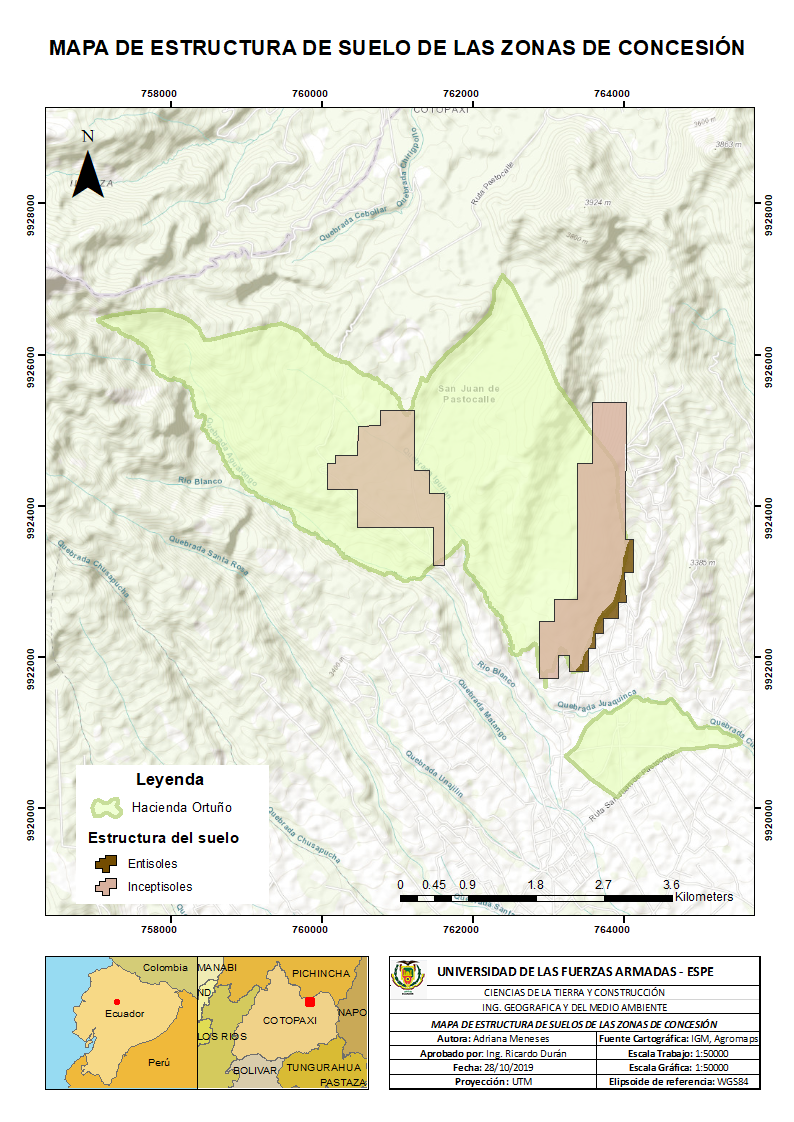 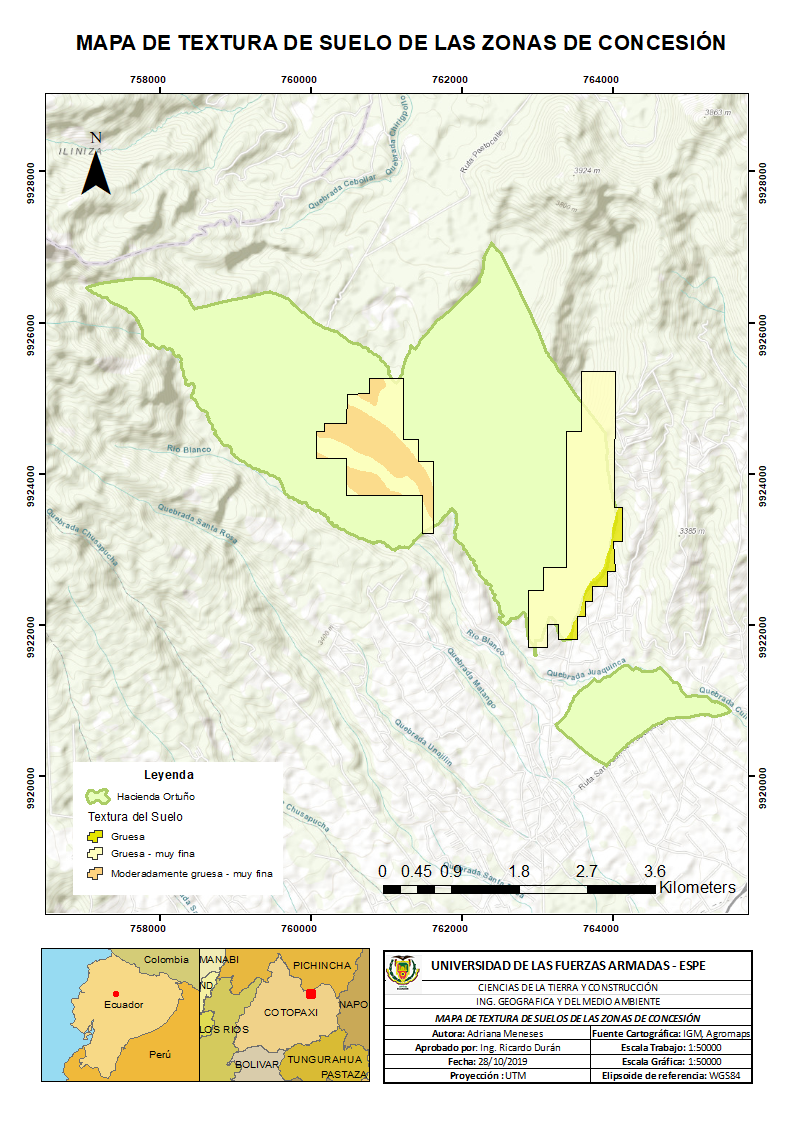 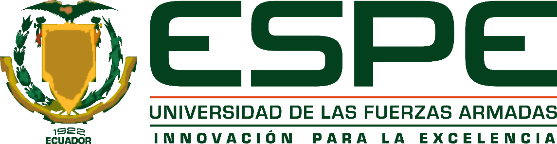 Fuente: (GAD del cantón Latacunga, 2014).
Resultados
Criterios de calidad para consumo humano y doméstico
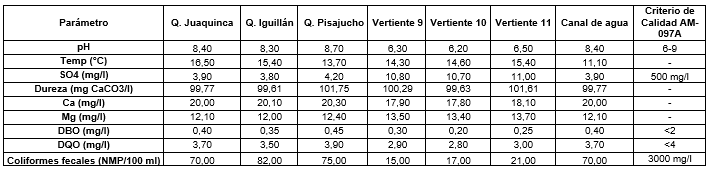 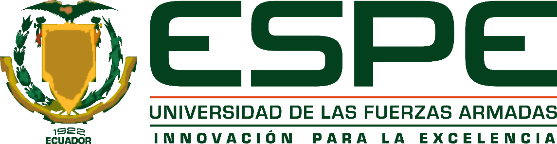 Resultados
Criterios de calidad para riego agrícola
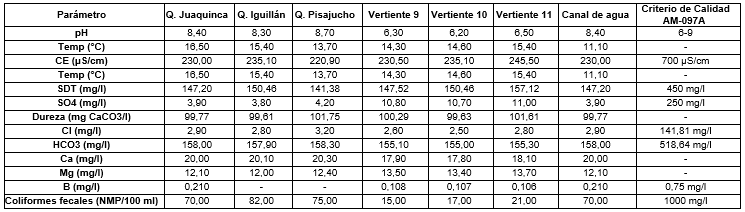 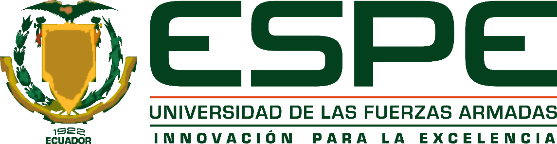 Resultados
Criterios de calidad para uso pecuario
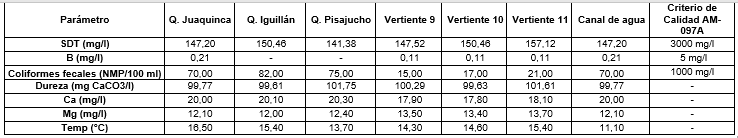 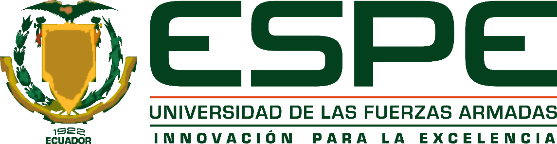 Resultados
Primera comprobación de exactitud
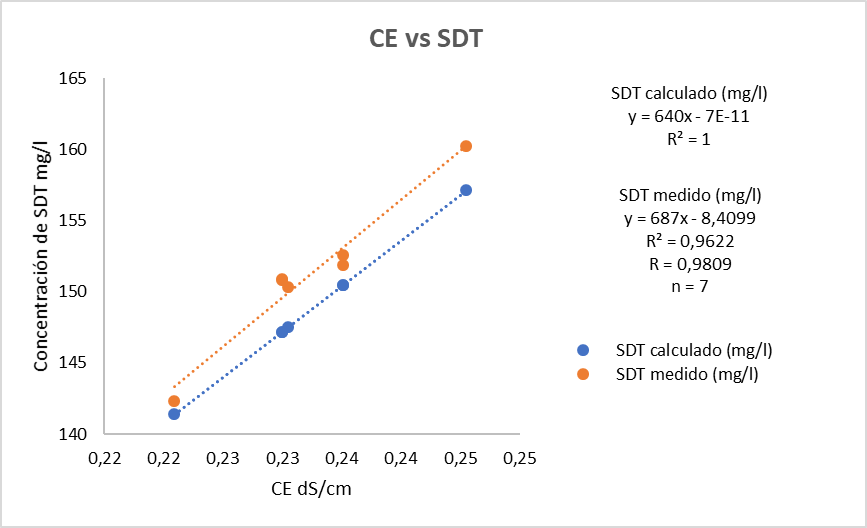 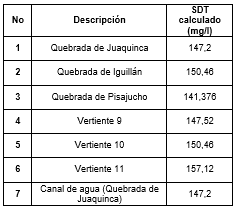 Resultados
Segunda y tercera comprobación de exactitud
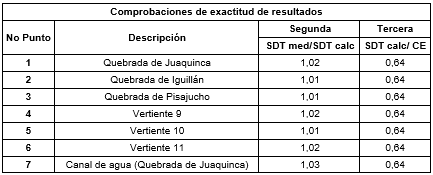 Rango de comprobación:
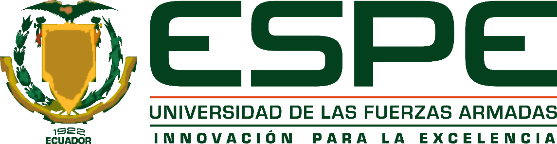 Conclusiones
Conclusiones
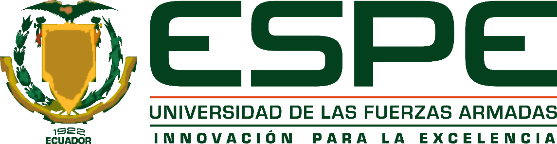 Recomendaciones
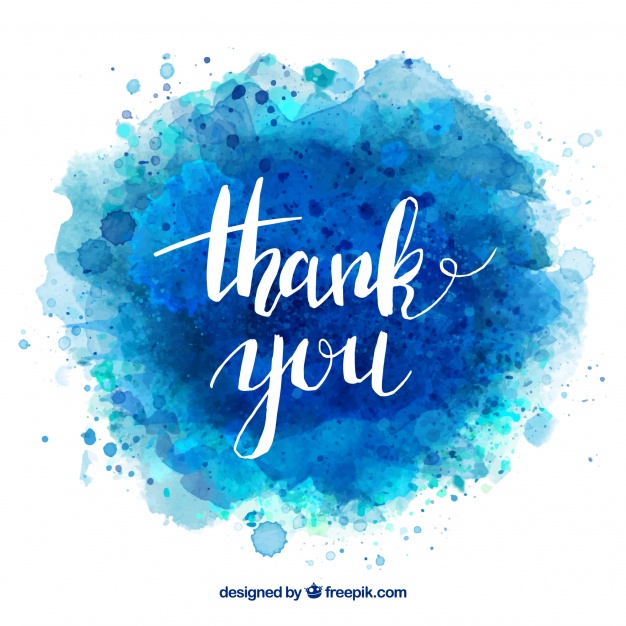 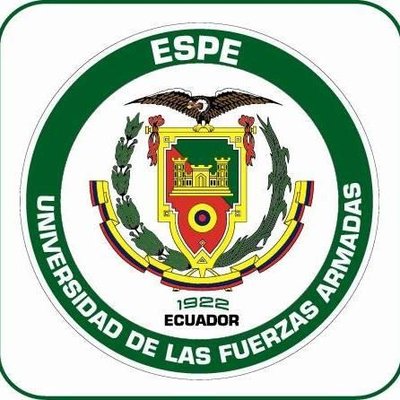 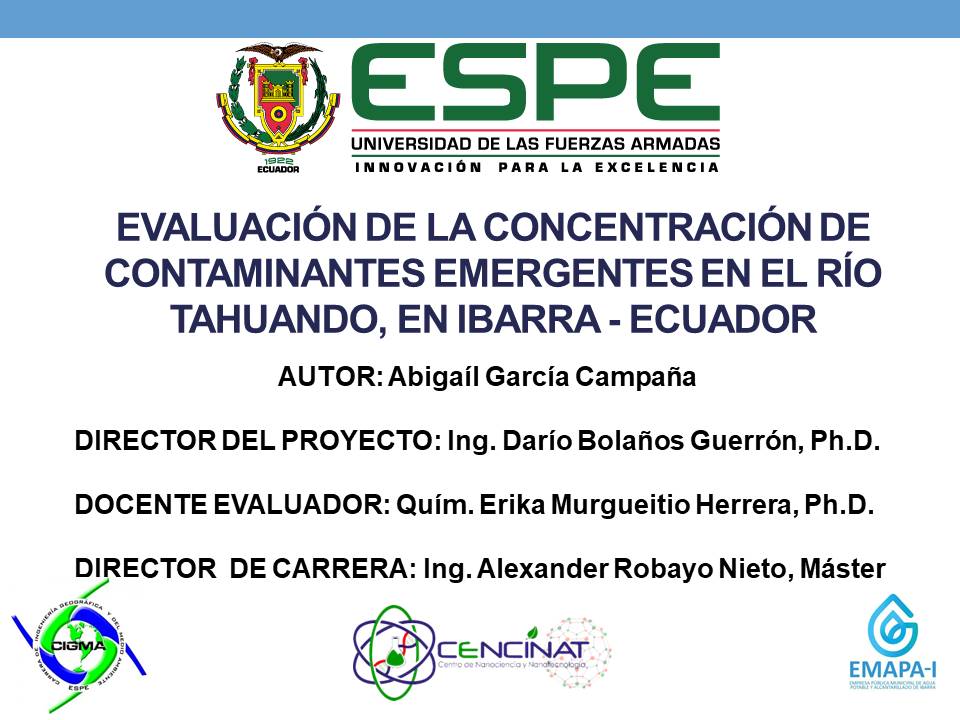 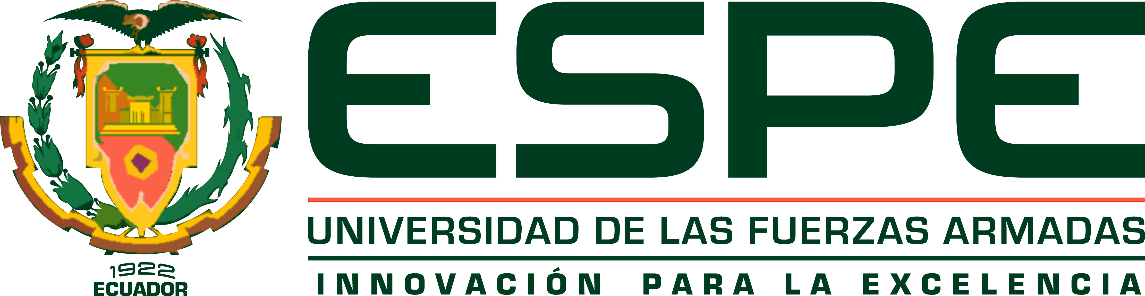 DEPARTAMENTO DE CIENCIAS DE LA TIERRA Y LA CONSTRUCCIÓN 
CARRERA DE INGENIERÍA GEOGRÁFICA Y DEL MEDIO AMBIENTE 

“Evaluación geoespacial de las condiciones hídricas en zonas de concesión minera de material pétreo en la Hacienda Ortuño”
Director de carrera: 
Ing. Alexander Robayo Nieto. MSc.
Autora:
Adriana Carolina 
Meneses Guerrero



Director del proyecto: 
Ing. Ricardo Durán Carrillo. MSc.

Docente Evaluador: 
Ing. Darío Bolaños Guerrón. PhD.
[Speaker Notes: Buenos días autoridades, familiares y amigos, hoy les voy a presentar]